Melkvee na de quotering
1 april 2015
Bevrijdingsdag of “Kikker in je bil”
Frits van der Schans
3 december 2014
Melkproductie in Nederland
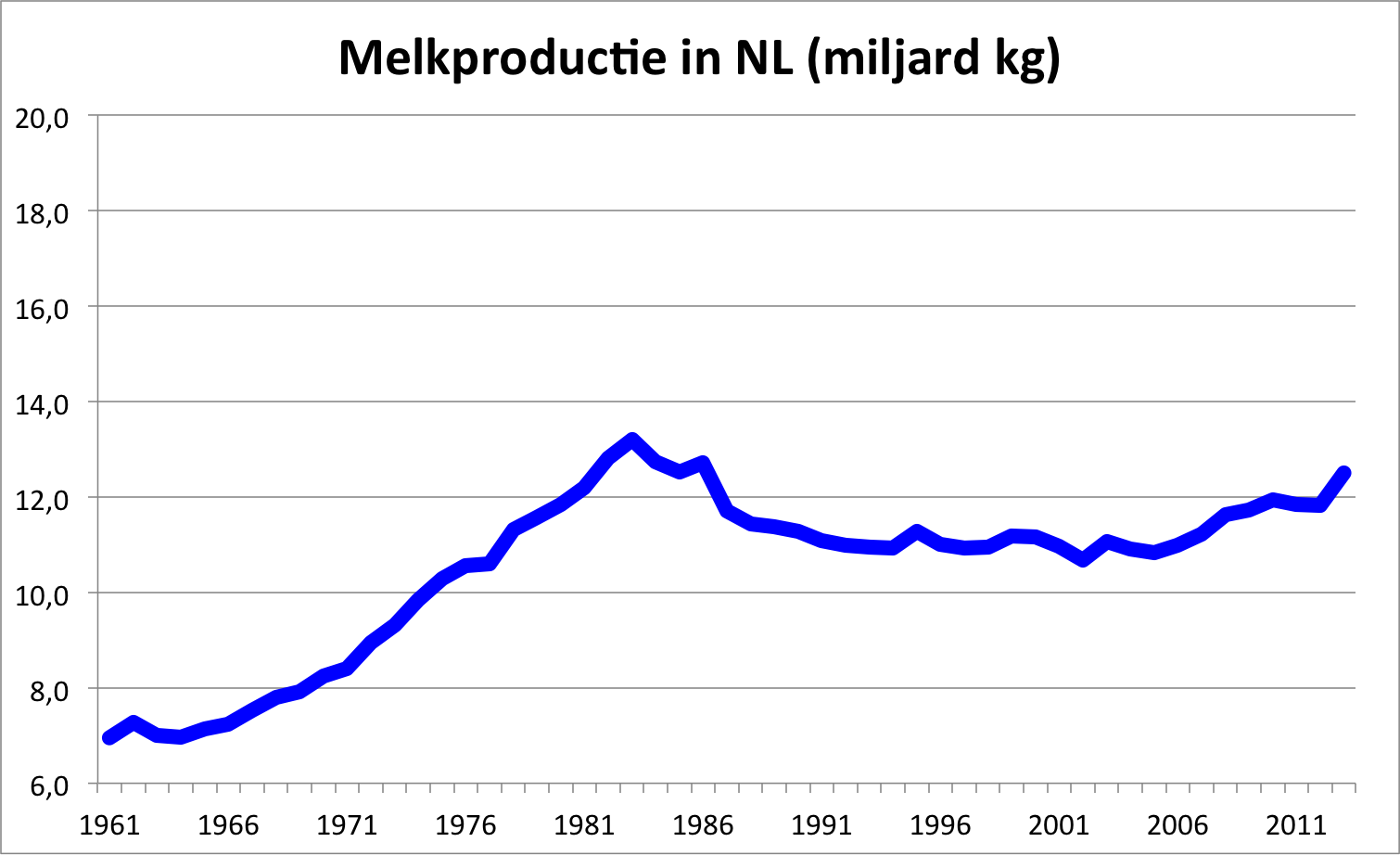 Einde quotering en dan…. (2008)
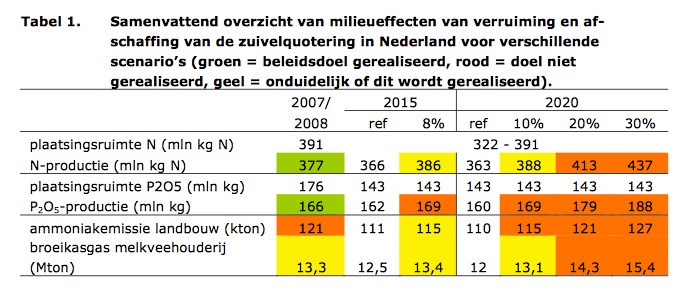 Einde quotering en dan…. (2008)
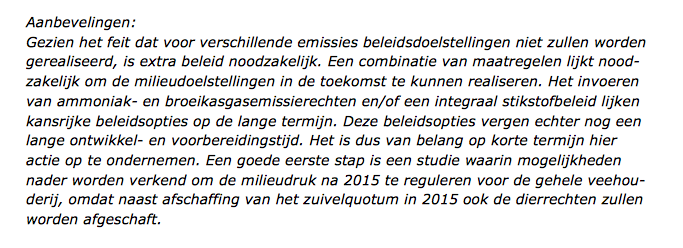 Grondgebondenheid in melkvee (2013)
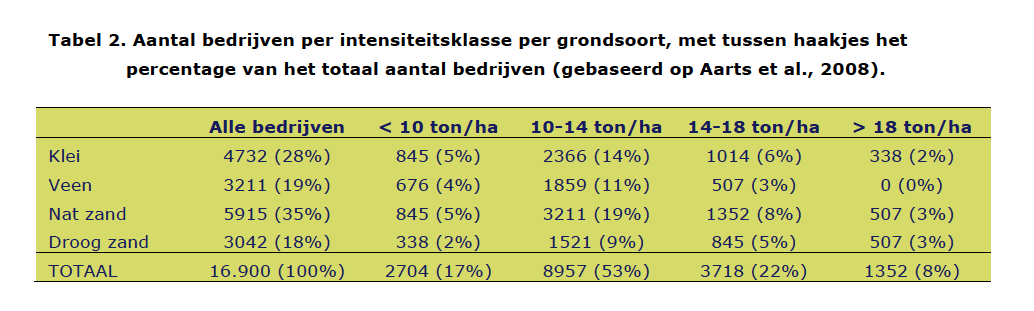 Koeien in de wei (2013)
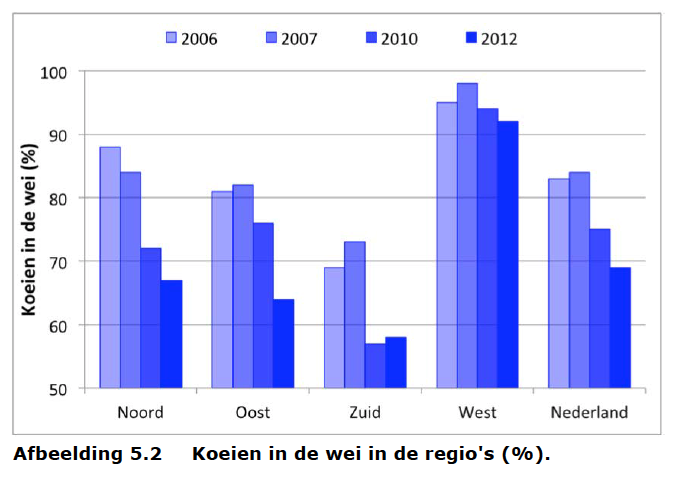 Koeien in de wei (2013)
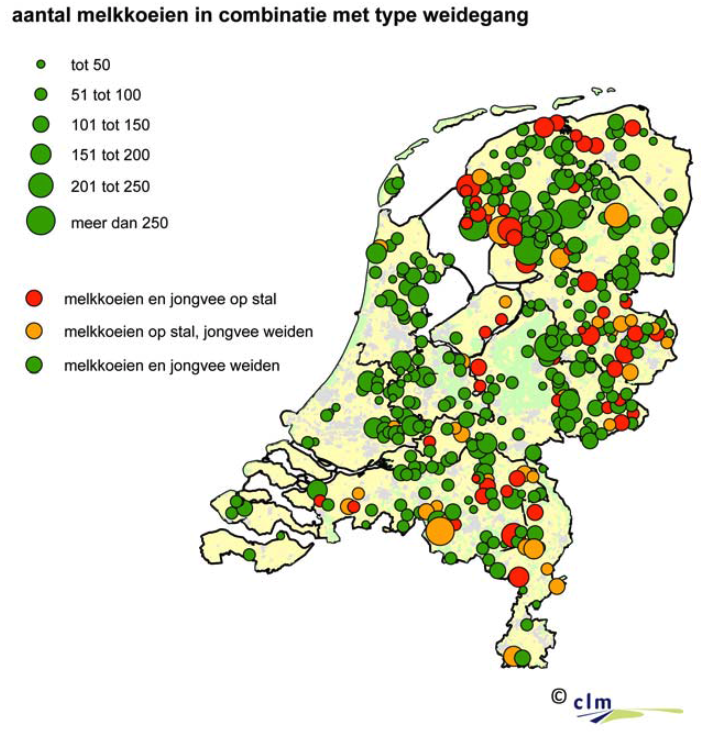 Koeien in de wei (2013)
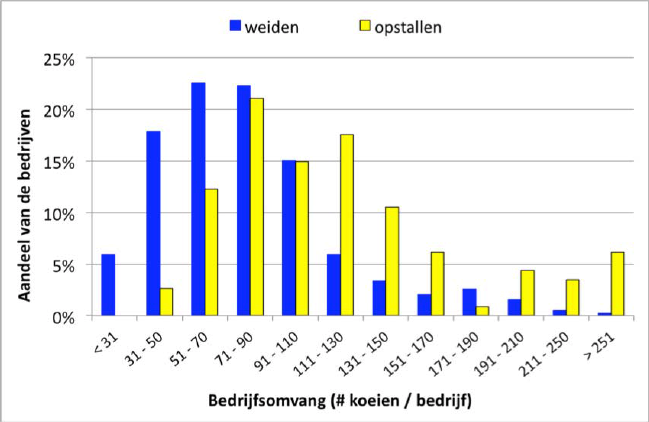 Waterland anno nu
Waterland anno nu
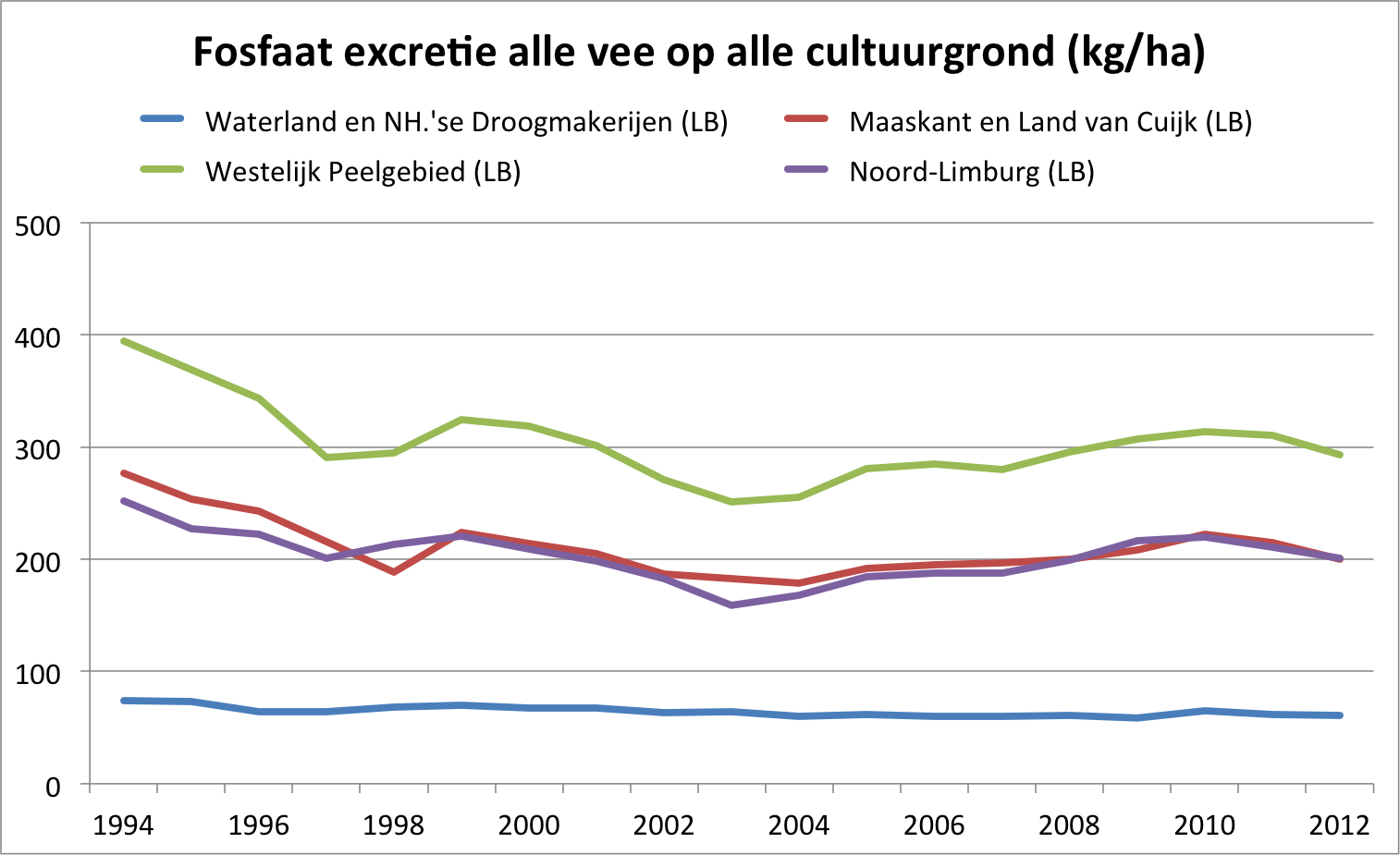 En nu verder
Melkproductie in Nederland
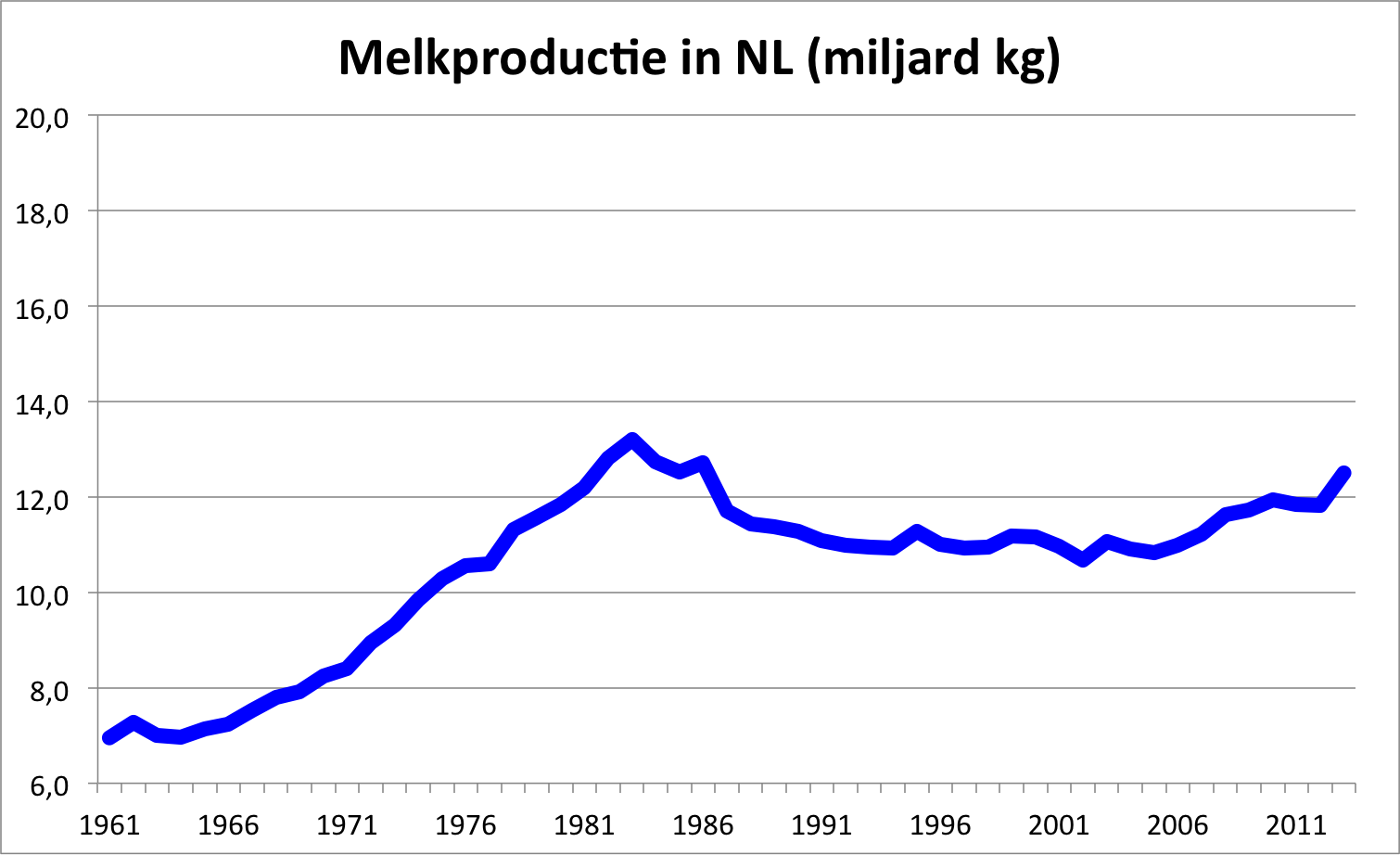 Melkprijs 2012-2014 RFC
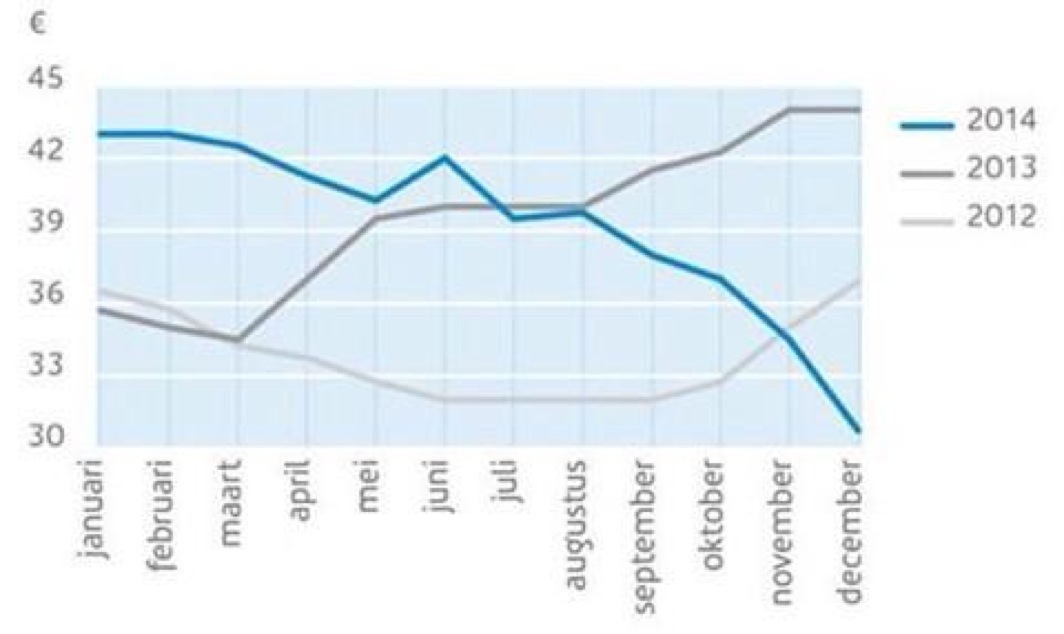 En nu verder ….
2014-2016 
Sterke groei melkveehouderij
Lage melkprijs – slecht rendement
2016-2017
Nederland overschrijdt fosfaatplafond
Invoering dierrechten
Intensivering melkveehouderij
Minder weidegang en niet-grondgebonden
2018 ….
Hoe heeft dit kunnen gebeuren?